Request for Proposals
Title III B
Title III C
Title III D
Ombudsman Initiative
Ombudsman (Title VII)
Timeline
RFP Made Available			-	3/30/2016
Bidder’s Conference			-	4/13/2016
Proposals Due					-	5/13/2016
Proposals Reviewed			-	5/16/2016 – 5/20/2016
Board of Director Review		- 	5/23/2016
Notification						-	5/27/2016
Appeals Deadline				-	6/10/2016
Contract Negotiation			-	6/20/2016 – 6/24/2016
Services Begin					-	7/1/2016
General Requirements
Availability – Open to all BUT targeted
Location 
Service location in Santa Clara County
East San Jose (Case Management) and Mountain View (Case Management)
Minimum Match – Required for Title IIIB and Title IIIC funding
Goals – 6 areas
Target Population
Staffing & Volunteers
Coordination
Public Information
Client Input
Client Contribution
General Requirements, con’t.
Reporting – Ability, 60+ only 
Greatest social need
Low-income minority
Geographically isolated individuals
Program Standards
Program Standards
Refer to the Program Standards attachment.  Apply for:
Adult Day Care
Case Management
Legal Assistance
Transportation
Congregate Meals
Home Delivered Meals
Disease Prevention & Health Promotion
Elder Abuse Prevention
Ombudsman Initiative
Ombudsman (Title VII)
Program Standards, con’t.
Program Standards, con’t.
Application Instructions
Application Cover Page
Program Description
Program Description
Adequacy of plan and methodology to provide proposed services within required program specifications.
Comparison of program objectives and units of service to those specified in the RFP.
Capability of proposed timetable and process of achieving objectives.
Minority persons in greatest economic need proportionate to the total elderly population served.
Adequacy of plan for client contributions.
Adequacy of plan for recruitment and use of volunteer and staff resources.
Capability of agency process to work with and encourage client input in planning and program evaluation.
Program Description, con’t.
Demonstration of appropriate agency linkage and coordination, including subcontracts or agreements with other community organizations and resources to increase cost effectiveness and reduce duplication.
Adequacy of plan for expansion of existing service delivery.
4 pages maximum 
Goals and Objectives
Specific!
Measurable!
Attainable!
Program Description, con’t.
Program Description, con’t.
Targeting
Service provider must have established methods, other than use of means of test, to provide services to all  persons aged 60 and over
Service provider must show intent and methodology to serve the needs of:
Age 75+
Low Income (<Federal Poverty)
Minority 
Living Alone
Demonstrate serving the target population (at-risk socially/economically), keeping in-line with the intent of the Older Americans Act.
Goals include “will serve 80% Hispanic clients”, “will provide service to 50 low-income seniors”
Program Description, con’t.
Staffing & Volunteers
Demonstrate recruitment and training of staff & volunteers to support the program.
Provide appropriate staff to perform the service.
Goals include:
Hire/Retain a full-time case manager with a MA in Social Work.
Recruit 20 volunteers to perform In-Take process.
Program Description, con’t.
Coordination
Form and administer cooperative agreements with other agencies to ensure comprehensive service delivery and avoid unnecessary duplication.
Effective coordination with other community programs and avoid duplication of services.
Goals include discussion of MOUs with other agencies, linkage of clients to other agencies.
Program Description, con’t.
Public Information/Outreach
Provider must have planned information and outreach activities, including distribution of printed materials advertising the program.
Effectively promote the program to the community – communicate availability to all.
Goals include:
“Will distribute 200 program brochures”
“Will perform 10 community outreach events”
Program Description, con’t.
Client Contribution
Provider must provide clients with the opportunity to voluntarily contribute to the cost of the program.
Show that opportunity exists.
Goals include:
“Distribute letter upon intake describing voluntary   contribution opportunity”
“Conduct annual client contribution drive”
Program Management
Program Management
Budget
Budget
General Tips:
Work with Fiscal
Only show expenses for THIS PROGRAM
No other agency expenses
No other program expenses
Meet the 11.11% match for Title IIIB and Title IIIC funding
Understand funding categories
No Red! Review for accuracy.
Budget, con’t.
OLDER AMERICANS ACT FUNDING
Sourcewise funds which you are applying.
If applying for $100,000 of Adult Day Care, must add up to $100,000 on the cover sheet (funds must balance)
Budget, con’t.
Budget, con’t.
Budget, con’t.
MATCH (Cash and In-Kind)
Cash – most other non-federal, non-income funding (city, county, tate, private foundation, United Way, etc.)
In-Kind – fair market value of volunteer time, donated goods/space/etc.
Usually ~25-80% of total program cost, at least 11.11% Match for Title IIIB and Title IIIC funding
See RFP for more examples.
Budget, con’t.
Program Income
Client contributions related to provision of the service: client contributions, donations received in the name of the program, fundraising in the name of the program.
Program income received as a direct result of the program must be used for costs directly related to that program.  Funds shall be spent before Sourcewise funds are applied, and cannot be used to meet the local match requirement.
Usually ~5-10% of the total program cost, but can be more depending on the type of service.
Budget, con’t.
Other Resources
Funding other than OAA, Match, or Program Income
Usually just other Federal income (non-HNVF)
Usually 0% of total program cost!
Budget, con’t.
Budget, con’t.
Budget, con’t.
Budget, con’t
Budget, con’t.
C4 – Assorted I
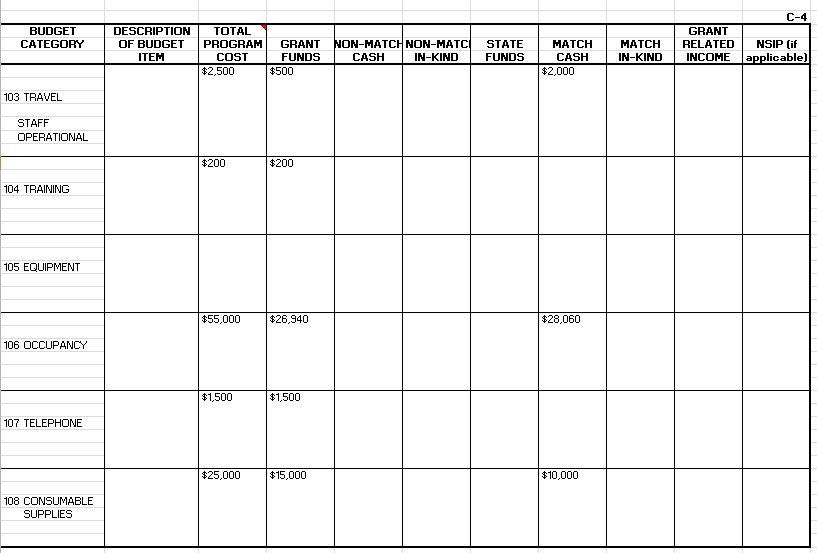 Budget, con’t.
C4 – Assorted II
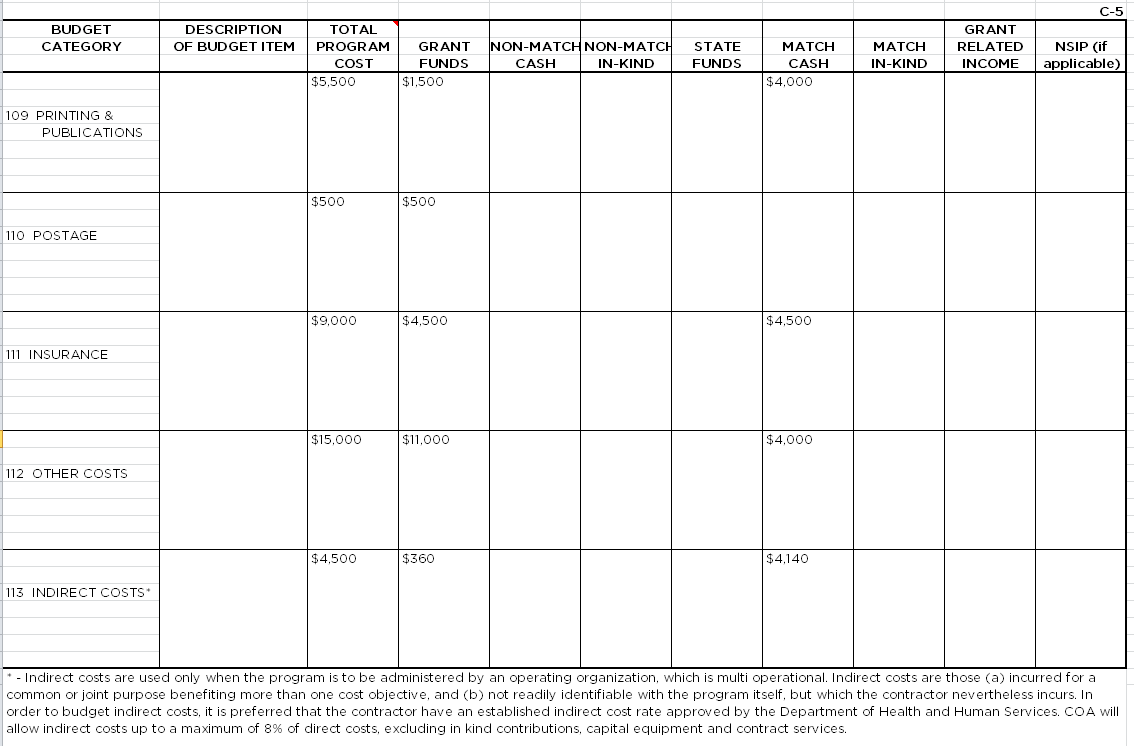 Supporting Documentation
Supporting Documentation, con’t.
Scorecard
Program Description = 54 points
Program Management = 20 points
Budget = 18 points
Supporting Documentation = 8 points
Total points = 100 
Scores are used as a basis of evaluation for the review panel, but, the final recommendations of the review panel may differ based on funding availability, quantity and quality of other applications, etc.
Application Packets
RFP packets and program budget workbook can be downloaded at www.mysourcewise.com/area-plan 

For RFP information or technical assistance, contact Judy Nguyen, jnguyen@mysourcewise.com

For general information on Sourcewise, contact Information & Awareness at www.mysourcewise.com/contact or call (408) 350-3200, option 1.
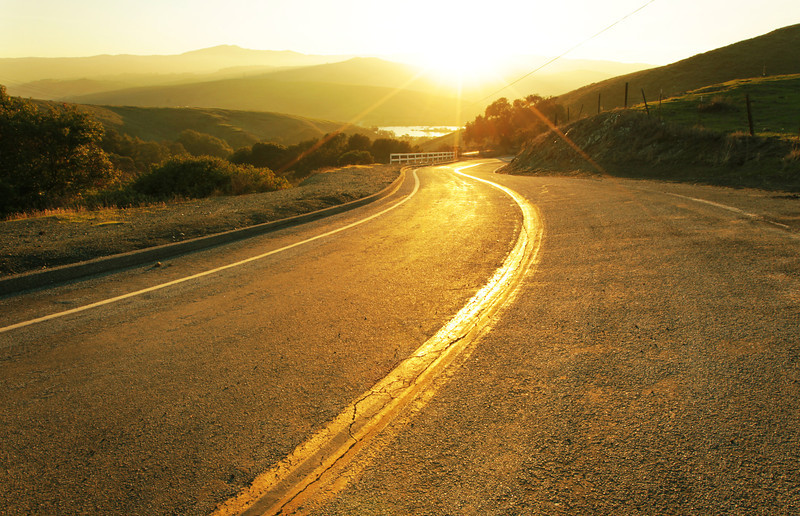 Thank you